Volume 3
Chapters 1 and 2
Chapter 1 – key questions
Is there more to Victor’s extreme reaction to marriage with Elizabeth than meets the eye? Find some example of his excessive language (e.g. ‘horror’ and ‘dismay’).
Is there any evidence (from here and elsewhere in the novel) to suggest that Victor’s fear of the monster could represent fear of his own sexuality?
Why might Shelley have wanted to parallel Victor’s impending marriage with the creation of a female mate?
[Speaker Notes: Irony of fact Victor’s father suggests he might have met ‘another’ – he has. The vocab to describe relationship with Elizabeth non-sexual – ‘sister’ ‘warmest affection’ – associated with control and marriage itself a legitimate consummation. In comparison with other Gothic villains (in Carter for instance or Otranto), desire/ passion driven by creature. Victor unable to combine his two selves – domestic/private v scientist/male over-reacher – conflicting desires. V’s avoidance of Elizabeth elsewhere?
V’s sexuality – desire to create life WITHOUT a woman. 
Creature’s demand is RATIONAL but V quickly demonises him/ turns into something abject. Is this a reflection of V’s disdain for male and female relationships?]
Objectification and demonization
‘I feared the vengeance of the disappointed fiend’ 

‘my slavery’

‘the monster’

‘Could I enter into a festival with a deadly weight around my neck?’

‘bound by a solemn promise’
[Speaker Notes: Haunted by his creation – enslaved by it/ psychologically his desires? Cross reference to Coleridge’s albatross – following him/ links back to doppleganger 
Language associated with marriage? Bound/enslaved – lexical field of entrapment. 
Relationship now one of domination and subordination – power balance shifted in favour of creature. – links to Faustian pacts – Mephistopheles/ Monk and Matilda – enslaved by own passions but this is now physical]
Chapter 1 – Clerval
Explore the presentation of Clerval in this chapter; it becomes clear that Clerval will be the creature’s next victim. How far do you think this affects Victor’s view of him here?
How does Shelley associate Clerval with the natural world?
[Speaker Notes: Poetic language – breaks away from narrative proper to speak to Walton about friendship
Homo-erotic undertones? 
Mutual relationship/ one of the mind (see Shelley and Byron) 
Excessive friendship
Almost like a honeymoon or elopement –queer theory? Or avoidance of domesticity/ responsibility? 
Wordsworth quote – links to legitimacy of nature/imagination – Tintern Abbey about memory/recollection – an imaginative and natural response to beauty (contrasting Victor’s with its desire to dominate/recreate)]
Chapter 2 – analysis of key quotations
Victor suggests that ‘in Clerval I saw the image of my former self.’ To what extent is this true? (P163)
What is the significance of this description (p165):
‘But I am a blasted tree; the bolt has entered my soul; and I felt then that I should survive to exhibit what I shall soon cease to be – a miserable spectacle of wrecked humanity, pitiable to others and intolerable to myself.’
[Speaker Notes: Possibly hints at unreliable narrator – romanticised view of former self. Trying to make sense of what has happened to him. P165 is a lie ‘During my youthful days, discontent never visited my mind.’ ?? At odds with earlier story – Victor’s subconscious mind a  ‘workshop of filthy creation’
Return to fire symbol and ‘blasted tree’ in early chapters. Once, destruction excited him, but now he has become it (cf ‘I never beheld anything so utterly destroyed’) hints at self-destruction – beginning to set up V as Gothic hero-villain – see Jekyll, Dorian Grey, Melmoth,]
Chapter 2 – journey to beyond
How does Shelley use the journey/ travelogue style to the North of England to represent a spiritual journey and to reflect Victor’s state of mind?
At the end of Chapter 2, Victor compares the first creation to this one, calling it a ‘filthy process’. He notes that instead of the ‘enthusiastic frenzy of the first’, he ‘went to it in cold blood, and my heart often sickened at the work of my hands.’ What’s changed?
[Speaker Notes: Moving from ‘civilised’ to ‘uncivilised’: setting and Gothic literature – representative of symbolic journeys/ movement over boundaries e.g. erl king into the forest
London – culture ‘men of genius and  talent’
Windsor – beautiful forest/ army base, heads of state
Oxford – Charles I ‘parliament and liberty’ – history, learning, academia
Matlock – ‘caves’ ‘little cabinets of natural history’
Cumberland – snowy/rocky
Edinburgh – a ‘new town’ ‘beauty and regularity’
‘remote spot’ ‘Orkneys’ ‘barren’ ‘gaunt and scraggy’ 
Sense of impotence – after the initial creation – create internal conflict between body and mind – again developing idea of slave to desires. Links to gothi hero-villain]
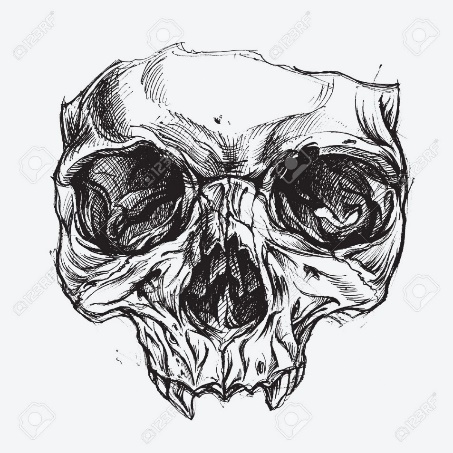 Typically, a Gothic villain…according to Fred Botting
Beyond law, reason and social restraint
Gives free reign to cruel, selfish desires and ambitions, violent moods and intentions
Often gentlemen, scientists, outcasts or criminals
Placed in situations where the suspension of normal rules leads to tension and ambivalence 
Settings/situations which mean they can be independent of social and domestic regulation

To what extent does Victor conform to these traits?
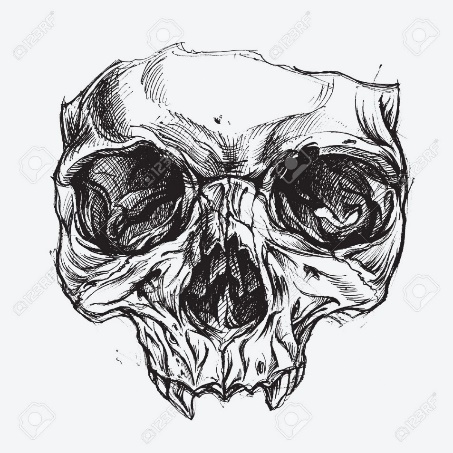 Characterisation of Gothic hero-villain
Increasingly ‘haunted’ by his doppelgänger 
Notion of ‘inner hell’
Like a typical Gothic hero, haunted by the darkness of his sense of guilt and complicity: ‘I felt as if I had committed some great crime, the consciousness of which haunted me. I was guiltless, but I had indeed drawn down a horrible curse upon my head, as mortal as that of the crime.’ 
Literally enslaved by the creature and his fear of it: ‘Sometimes, I sat with my eyes fixed on the ground, fearing to raise them lest they should encounter the object which I so much dreaded to behold.’
[Speaker Notes: Victor Frankenstein more complex – hero-villain
Creature PHYSICALISES guilt/desire etc compare to depiction of Jekyll’s alter ego/Dorian Grey’s portrait/ Heathcliff
Link back to GHOSTS in ghost stories – See Hamlet and haunting – as Gothic movement progresses, hauntings become more symbolic and indicative of internal conflict.
Shelley anticipates fin de siècle gothic – evolution/ degeneration – villainous protagonists who display their ‘degeneration’ through physical characteristics/]
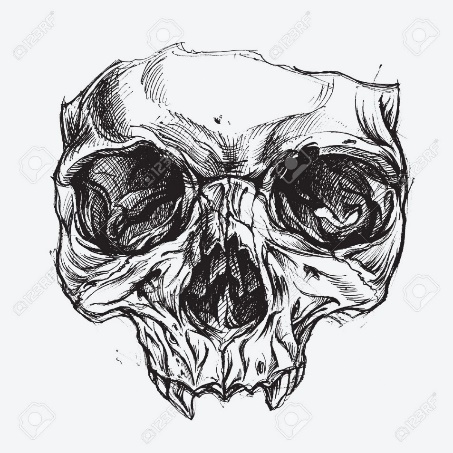 Gothic in 1890s – fin de siècle
Anxieties stemming from Darwin’s account of evolution
Max Nordau’s Degeneration published in 1896
Nordau warned that the whole of civilisation is under threat from nameless forces of destruction that ‘wrap all objects in a mysterious dimness, in which all certainty is destroyed and any guess seems plausible… The day is over; the night draws on.’
Pseudo-scientific theories regarding criminality and ideologies regarding race and class 
Gothic narratives begin to articulate these anxieties through villainous protagonists who display their ‘degeneration’ by means of physical characteristics.
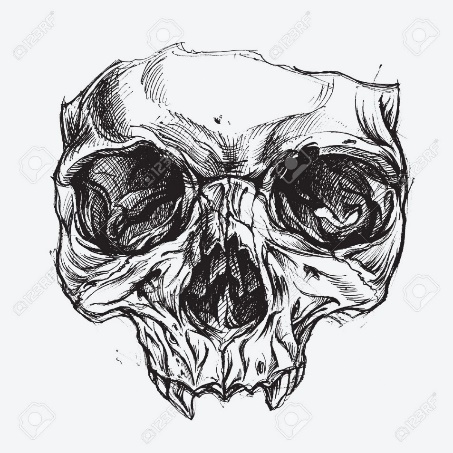 Fin de siècle Gothic research task - groups
The use of Gothic doubling in ‘Jekyll and Hyde’ and ‘The Picture of Dorian Gray’
Degeneration,  Max Nordau
Decadence as a literary movement
Cesar Lombroso’s theories of criminology 
Charles Darwin’s theories of evolution and responses to it at the time
The Great God Pan, Arthur Machen
The Time Machine, The Island of Doctor Moreau, HG Wells 

Information and images please…
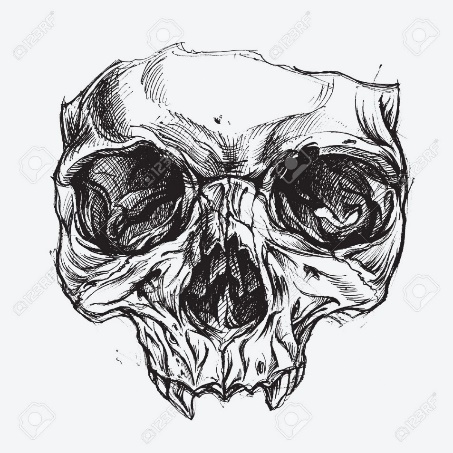 Once research is done…
How can we use some of these ideas to develop our reading of Frankenstein?
To what extent does Shelley anticipate some of these ideas?
[Speaker Notes: Cesar Lombrosia – notion that born criminals can be recognised by certain characteristics – monstrosity of creature constructed from criminals’ body parts; but also in doppleganger – division of Victor – creature a reflection of/product of his own monstrosity – literally and symbolically. 
Anticipates fin de siècle’s concern with the division of the public and private – V could be an example of Dr Jekyll – outwardly respectable, inwardly corrupt – the notion of a double life. Has much in common with the pious morality of Victorian era, superficially at least. 
Science of the novel basic precursor for more rapid developments in 1800s – Galvinism begins dialogue about origins of human life; continued by Darwin – notion of evolution; random circumstances nature and nurture – survival of fittest – V’s fear that monster and mate will procreate and make a super race – prescient – anticipates eugenics.]